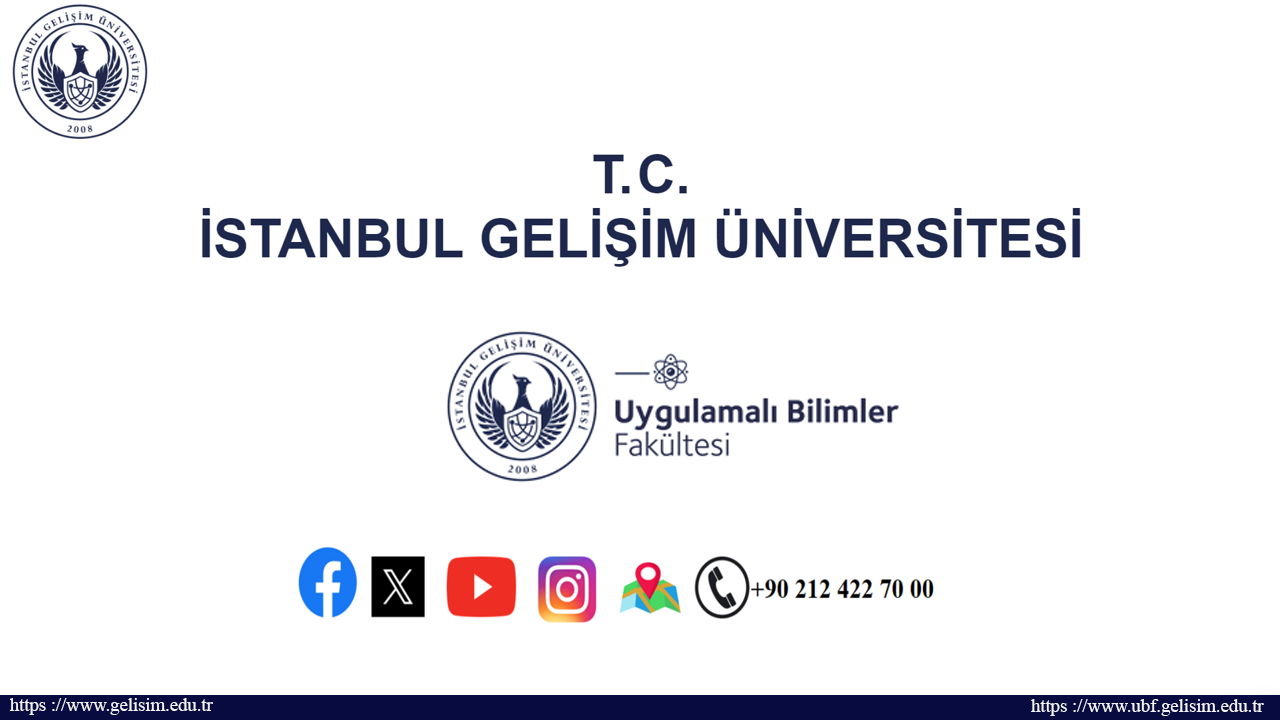 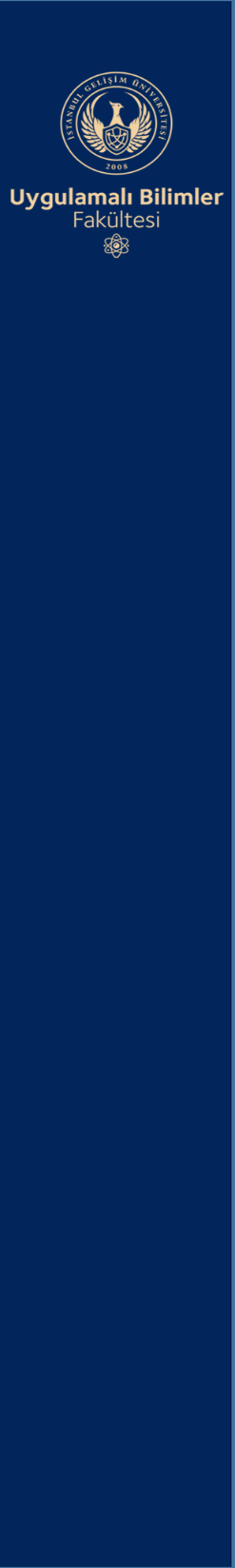 Bölümün Adı			: 
Dersi Kodu ve Adı		:
Dersin Haftası		:
Dersin Günü ve Saati	:
Ders Kredi/AKTS Bilgileri	:
Sınav Şekli/ Not Dağılımı	:
Dersin Öğr. Elemanı		:
E-posta ve Telefon		:
Öğr. Elemanı Odası		:
Danışmanlık Bilgileri	:
GBS Linki			:
ALMS Linki			:
AVESİS Linki		:
https://www.gelisim.edu.tr  			                                                                                          https://www.ubf.gelisim.edu.tr
2
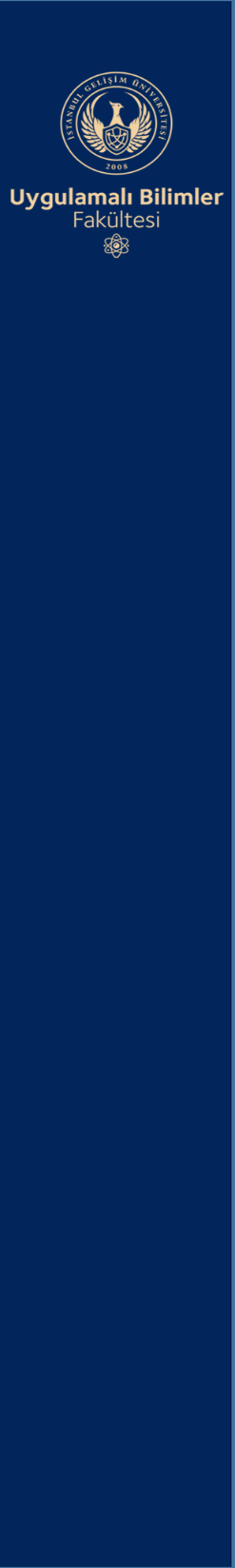 14 HAFTALIK DERS KONULARI
https://www.gelisim.edu.tr  			                                                                                          https://www.ubf.gelisim.edu.tr
3
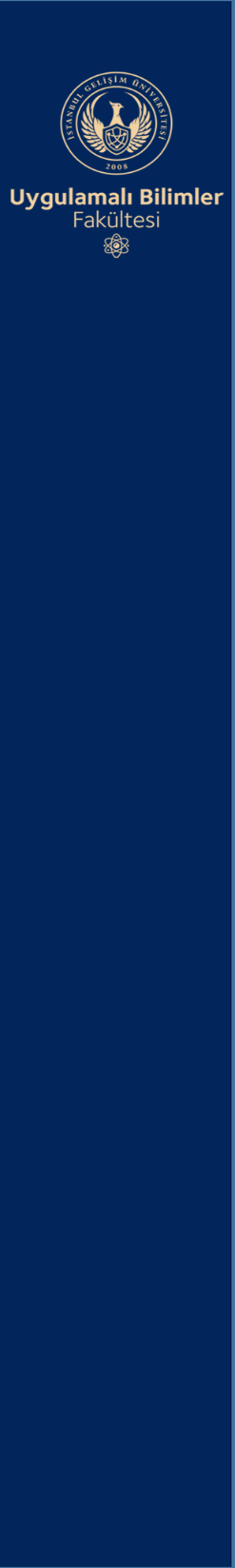 HAFTALIK ÖĞRENİM KAZANIMLARI
https://www.gelisim.edu.tr  			                                                                                          https://www.ubf.gelisim.edu.tr
4
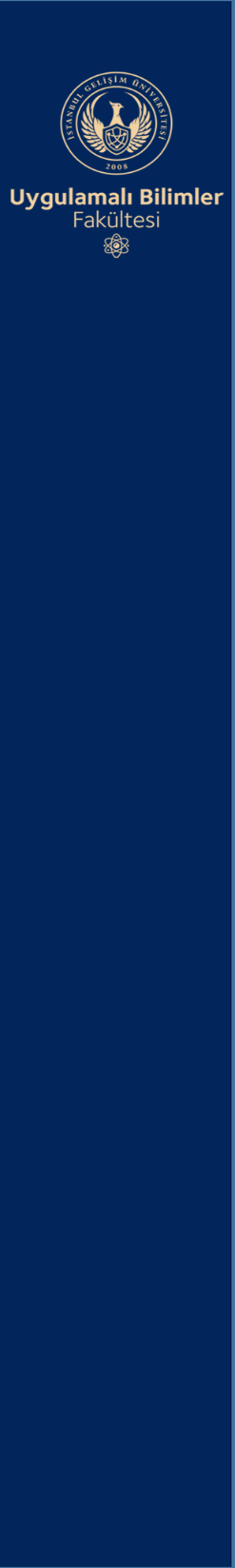 ÖNCEKİ DERS HAKKINDA
https://www.gelisim.edu.tr  			                                                                                          https://www.ubf.gelisim.edu.tr
5
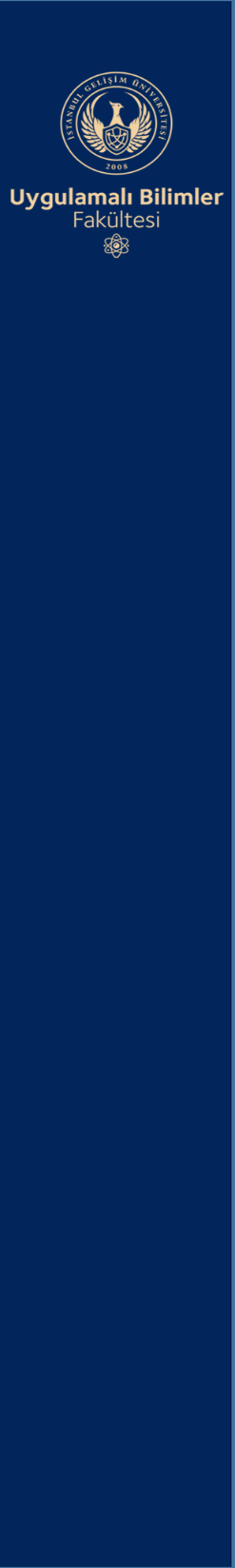 GÜNLÜK AKIŞ
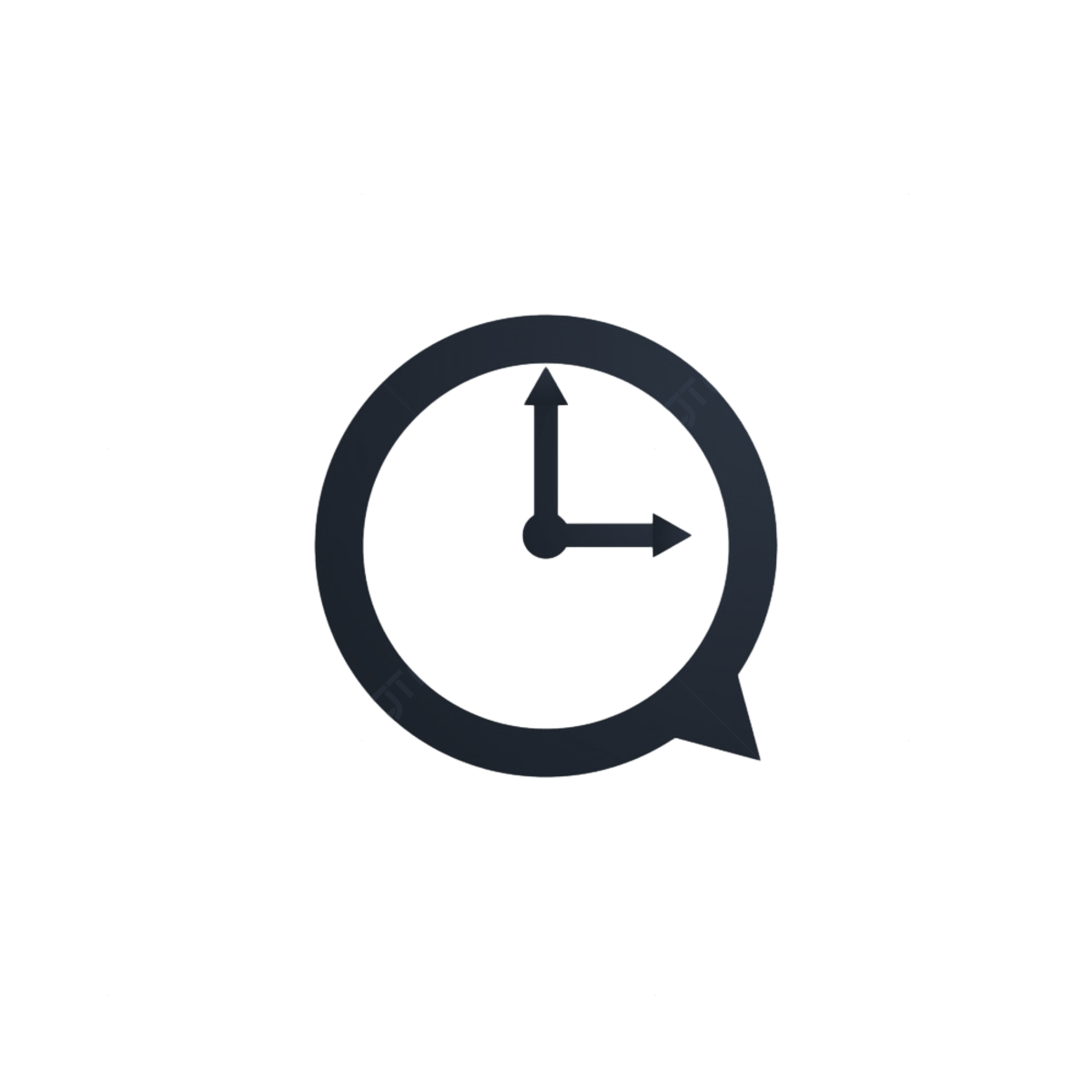 09.00-09.50/ 1. DERS
10.00-10.50/ 2. DERS
11.00-11.50/ 3. DERS
12.00-12.50/ 4. DERS
https://www.gelisim.edu.tr  			                                                                                          https://www.ubf.gelisim.edu.tr
6
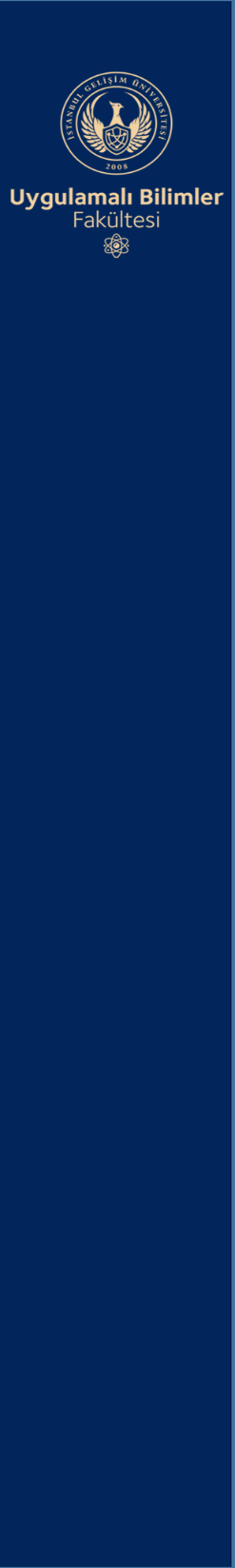 BAŞLIK EKLEYİNİZ
NOT: Bu kısımda öğretim elemanı, dersin derinliği/genişliği öğretim yöntem ve teknikleri konusunda serbesttir.
Öğretim elemanının kaç slaytta ders işleyeceği kararı kendisine aittir. 
Örneğin; görsel-işitsel öğelerle ders işlenebilir, bu kısımda kaynak-erişim bilgisi belirtilmek suretiyle ders bir kitap/makale üzerinden de anlatılabilir.
https://www.gelisim.edu.tr  			                                                                                          https://www.ubf.gelisim.edu.tr
7
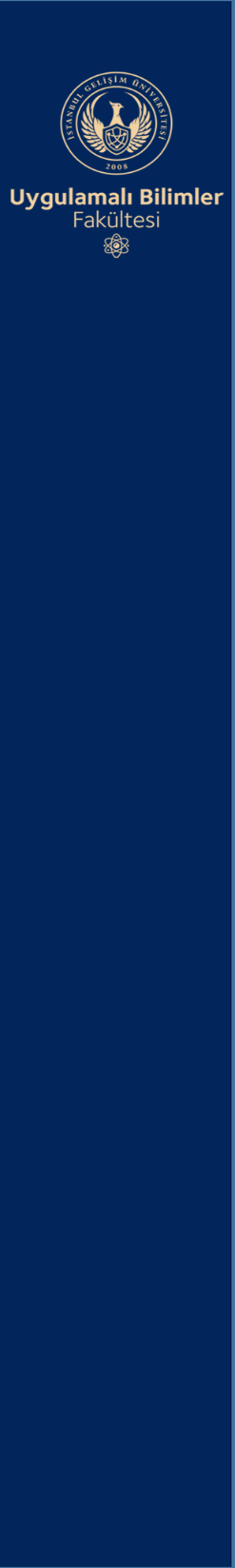 NOT: Bu kısımda öğretim elemanı, dersin derinliği/genişliği öğretim yöntem ve teknikleri konusunda serbesttir.
Öğretim elemanının kaç slaytta ders işleyeceği kararı kendisine aittir.
Örneğin; görsel-işitsel öğelerle ders işlenebilir, bu kısımda kaynak-erişim bilgisi belirtilmek suretiyle ders bir kitap/makale üzerinden de anlatılabilir.
https://www.gelisim.edu.tr  			                                                                                          https://www.ubf.gelisim.edu.tr
8
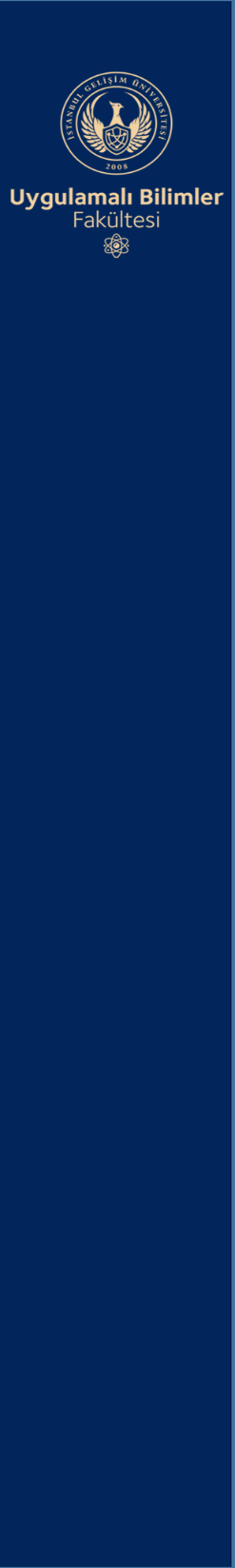 NOT: Bu kısımda öğretim elemanı, dersin derinliği/genişliği öğretim yöntem ve teknikleri konusunda serbesttir.
Öğretim elemanının kaç slaytta ders işleyeceği kararı kendisine aittir. 
Örneğin; görsel-işitsel öğelerle ders işlenebilir, bu kısımda kaynak-erişim bilgisi belirtilmek suretiyle ders bir kitap/makale üzerinden de anlatılabilir.
https://www.gelisim.edu.tr  			                                                                                          https://www.ubf.gelisim.edu.tr
9
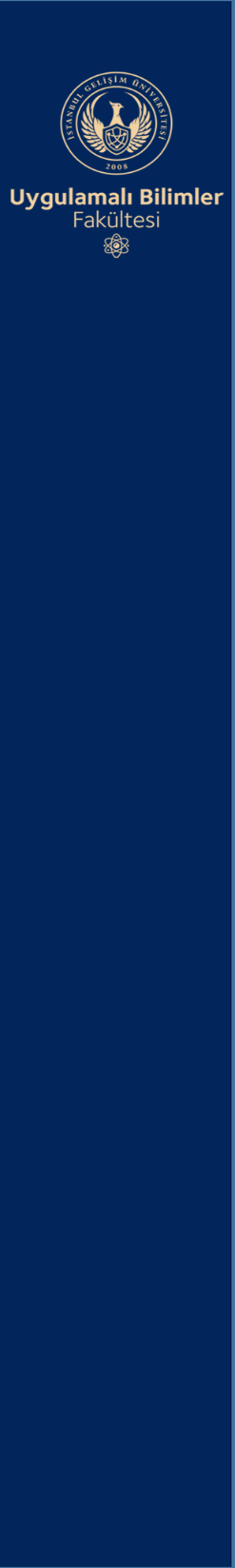 Sabit Logo
Bu slaytları sağ tuş>> slayt çoğalt ile çoğaltarak ilerlerseniz tüm logoların boyutu ve yerinin sabit kalacağı slaytları kullanabileceksiniz.
https://www.gelisim.edu.tr  			                                                                                          https://www.ubf.gelisim.edu.tr
10
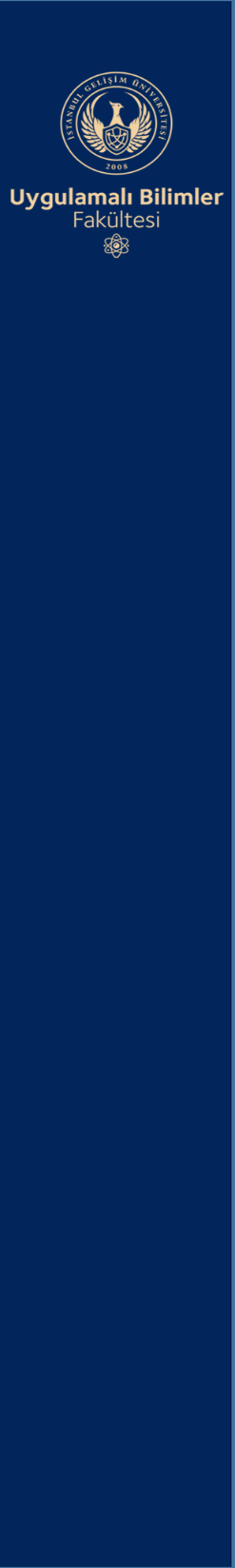 Hareketli Logo
Bu sayfayı sağ tuş >> slayt çoğalttan çoğaltmanız durumunda logoları hareket ettirebileceğiniz, boyutlarını değiştirebileceğiniz slayt sayfalarıyla çalışabileceksiniz.
https://www.gelisim.edu.tr  			                                                                                          https://www.ubf.gelisim.edu.tr
11
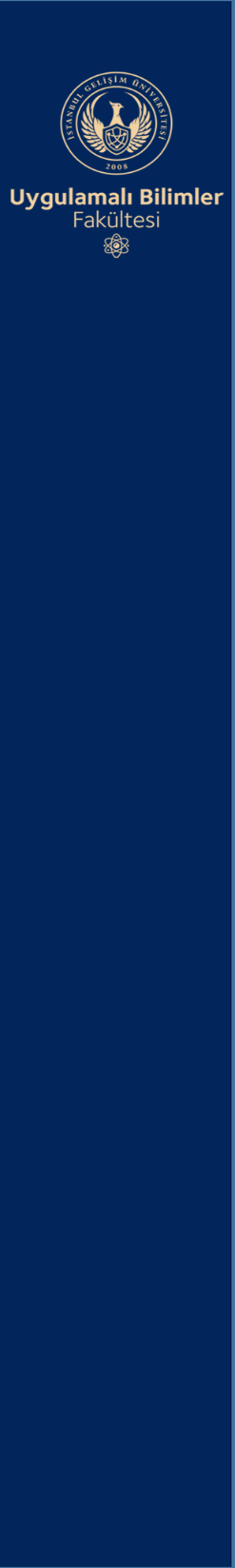 BUGÜN NELER ÖĞRENDİK?
https://www.gelisim.edu.tr  			                                                                                          https://www.ubf.gelisim.edu.tr
12
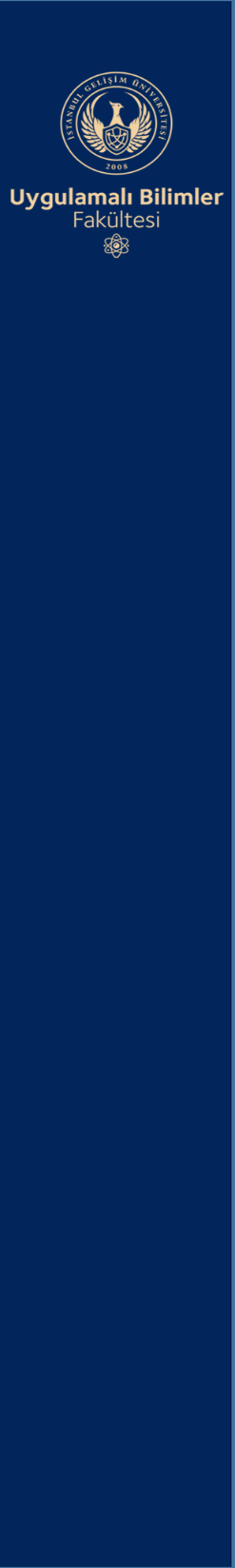 SORU VE ÖNERİLER
https://www.gelisim.edu.tr  			                                                                                          https://www.ubf.gelisim.edu.tr
13
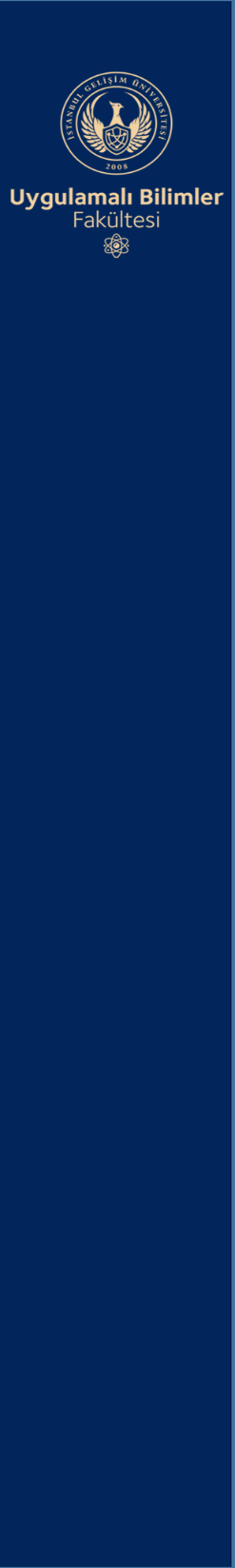 ÖNERİLEN HAFTALIK ÇALIŞMALAR
https://www.gelisim.edu.tr  			                                                                                          https://www.ubf.gelisim.edu.tr
14
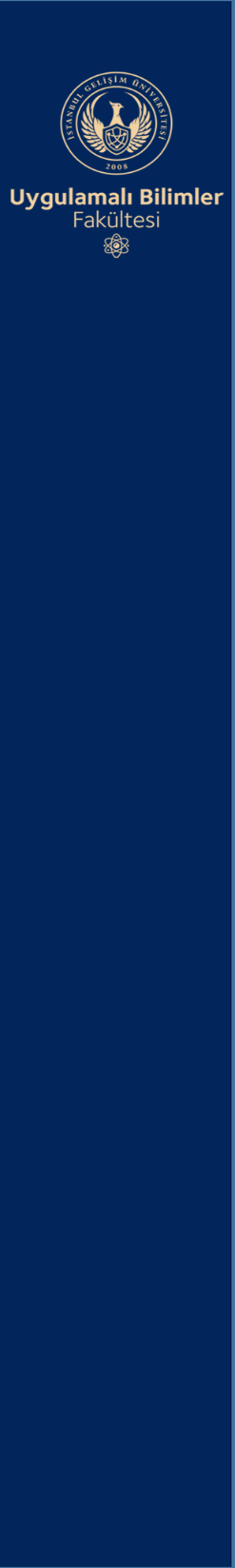 KAYNAKÇA
https://www.gelisim.edu.tr  			                                                                                          https://www.ubf.gelisim.edu.tr
15
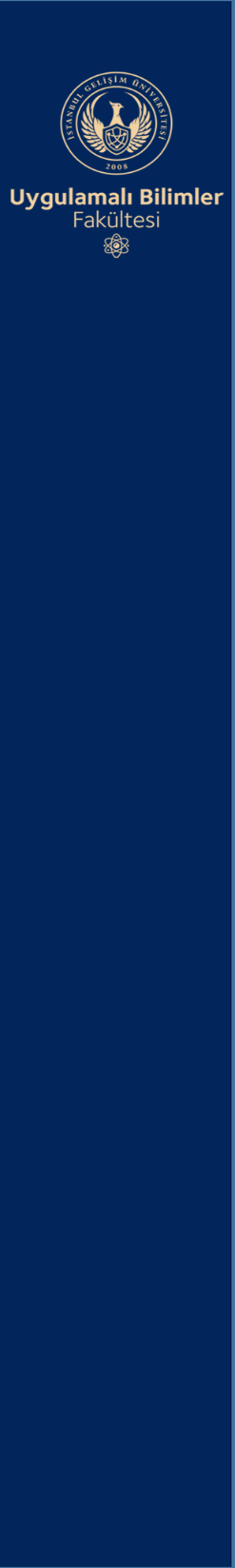 BİR SONRAKİ DERS HAKKINDA
https://www.gelisim.edu.tr  			                                                                                          https://www.ubf.gelisim.edu.tr
16
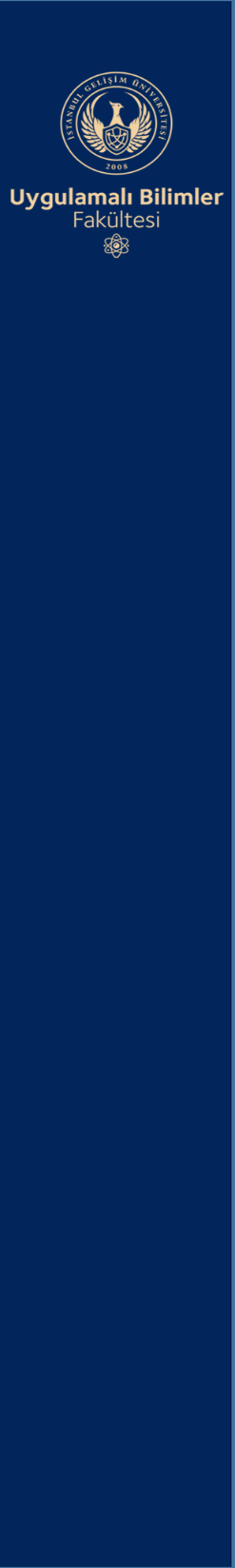 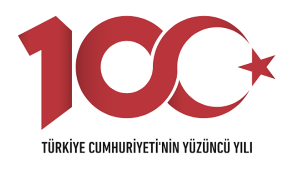 ………….. – …………………………Dersine ait sunumlar özel olduğu için burada yer alan  metin ve görsellerin, dersin öğretim üyesinden izin alınmaksızın sosyal medya ya da farklı alanlarda kullanılması, 6698 Sayılı Kanun ile güvence altına alınan kişisel verilerin ve özel hayatın korunmasına yönelik düzenlemelere aykırıdır.
https://www.gelisim.edu.tr  			                                                                                          https://www.ubf.gelisim.edu.tr
17
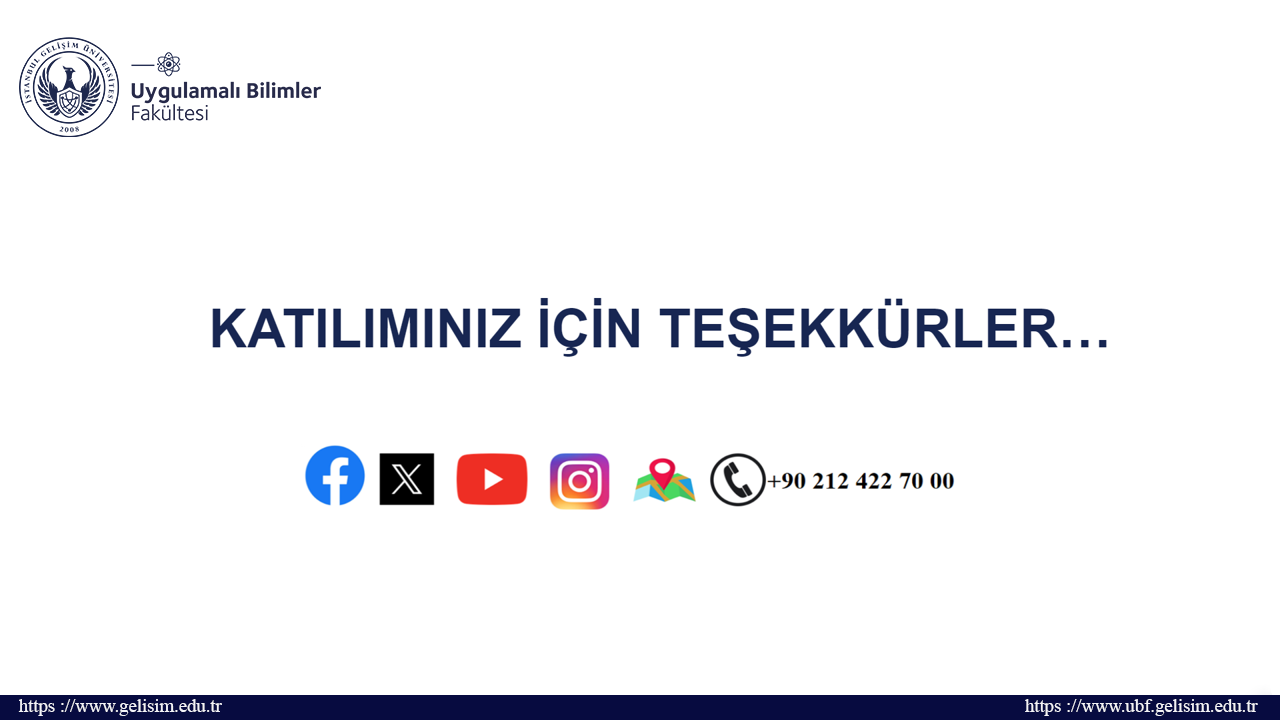